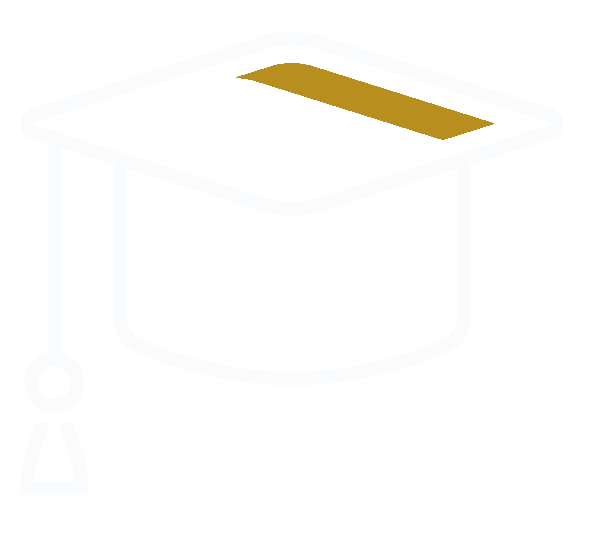 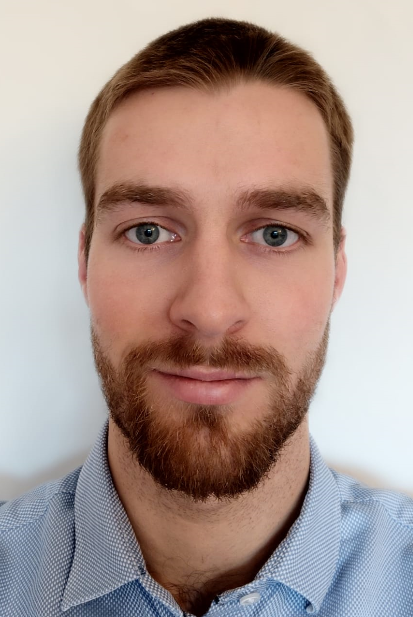 Clément Burgeon
Deuxième année
Laboratoire de Chimie des Molécules Naturelles (Gembloux Agro-Bio Tech) 
Développement de capteurs à base de polymères à empreintes moléculaires pour la détection et quantification de molécules responsables de l’odeur de verrat en abattoir
Photographie
J2C2 2021
EDITION WEBINAIRE
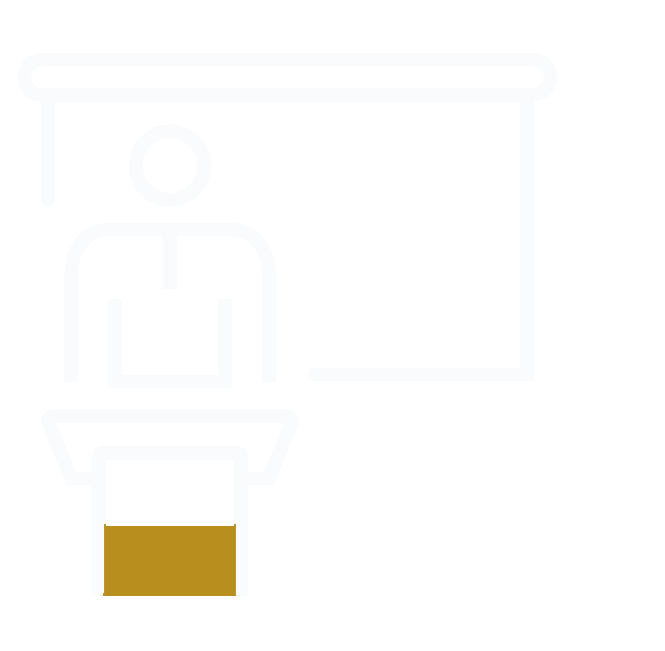 Analyse de profils en COV de gras chauffé dans le but de développer des capteurs pour la détection rapide d'odeur de verrat en abattoir.
J2C2 2021
EDITION WEBINAIRE
Contexte - Objectifs
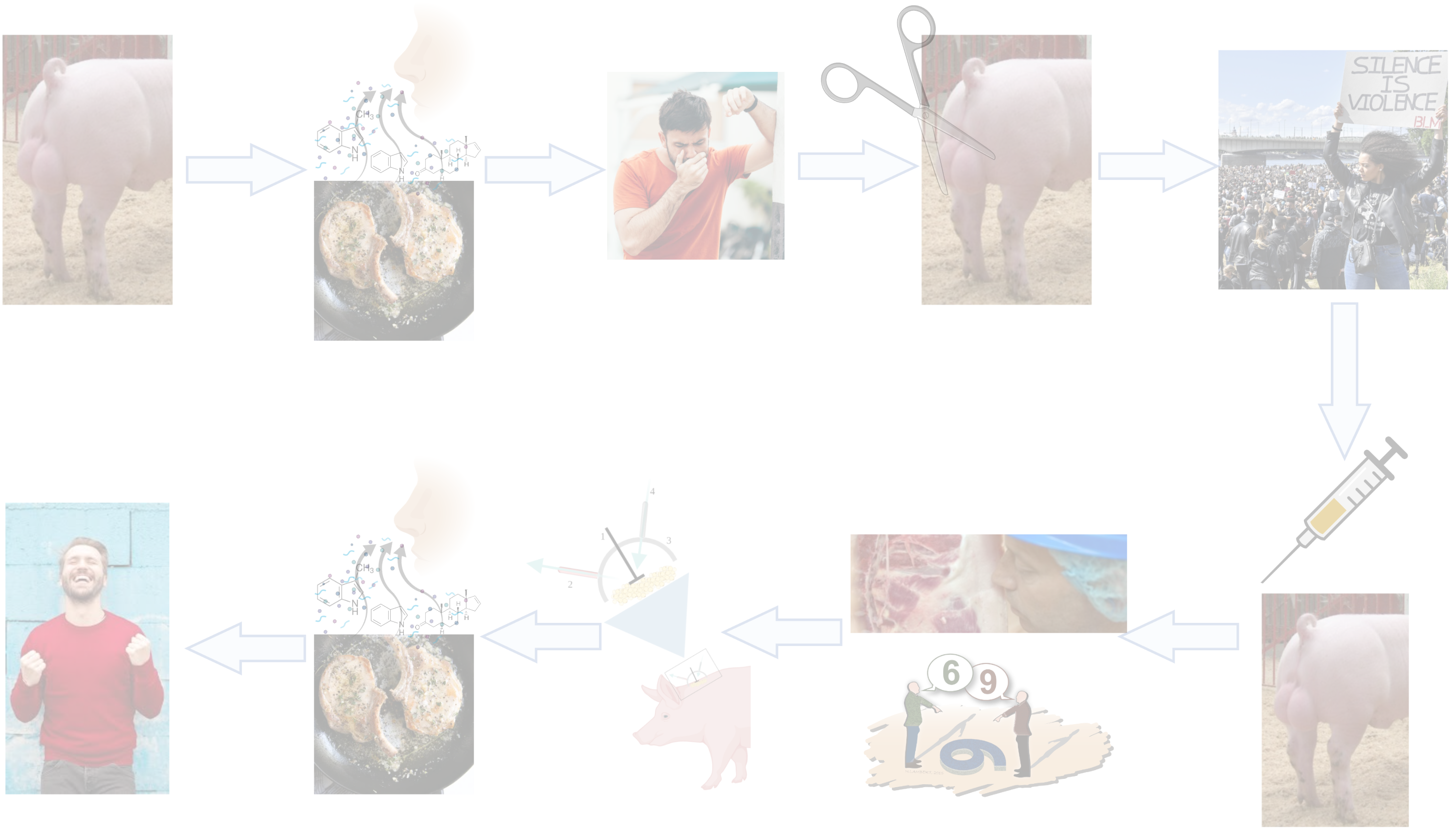 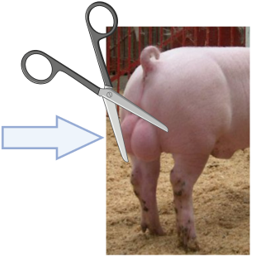 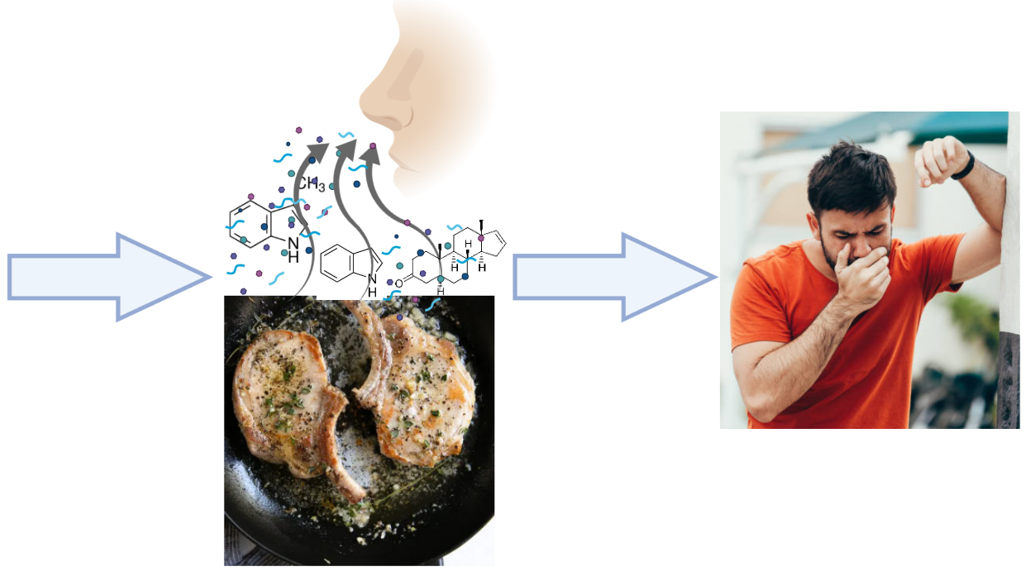 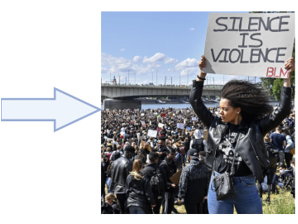 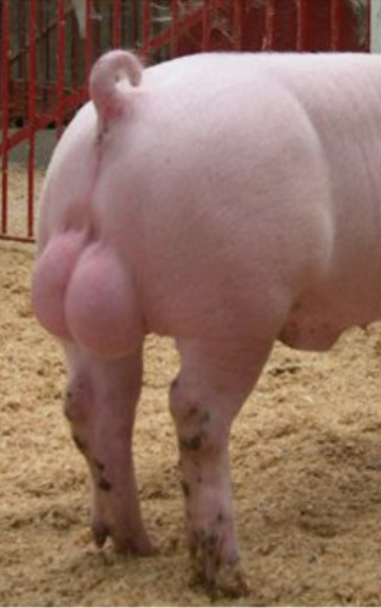 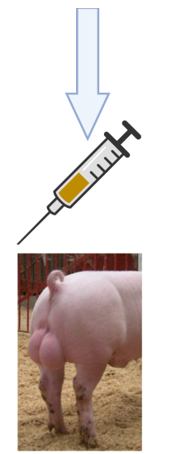 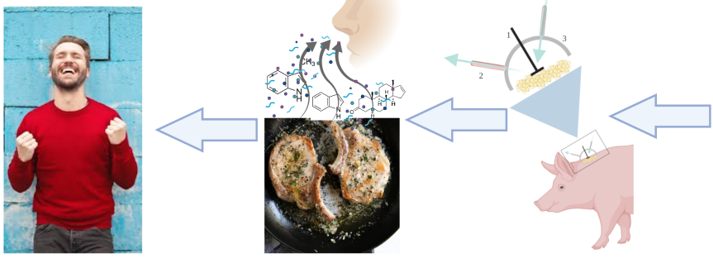 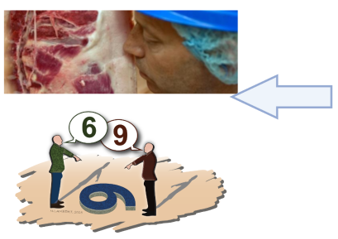 J2C2 2021 - EDITION WEBINAIRE
Résultats marquants
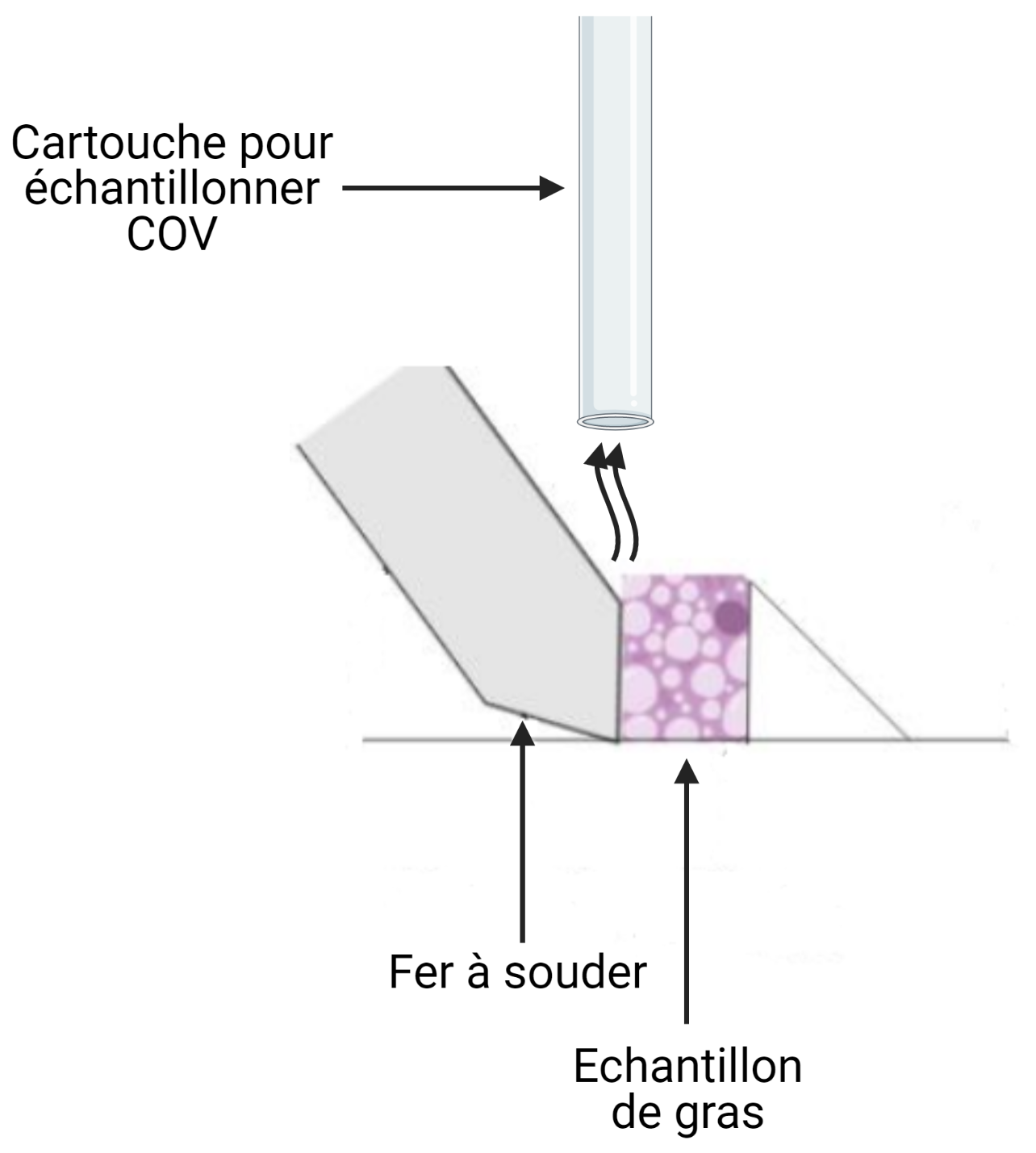 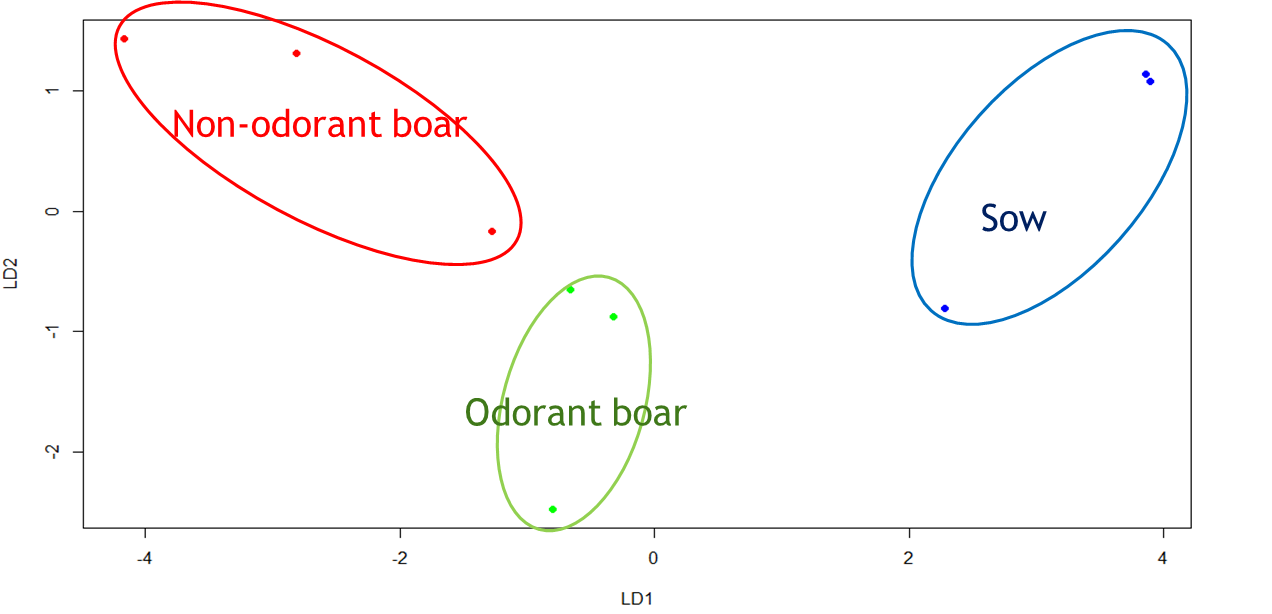 Verrat non-odorant
Truie
Analyse ciblée
Analyse générale
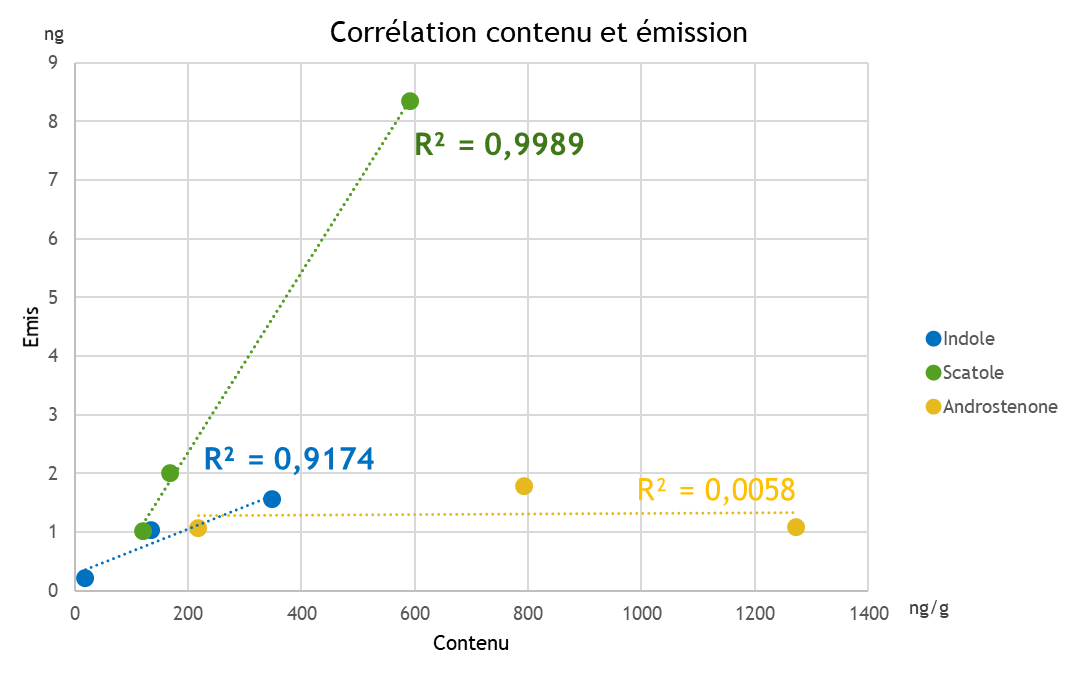 Verrat odorant
Capteur spécifique et non-spécifique
J2C2 2021 - EDITION WEBINAIRE